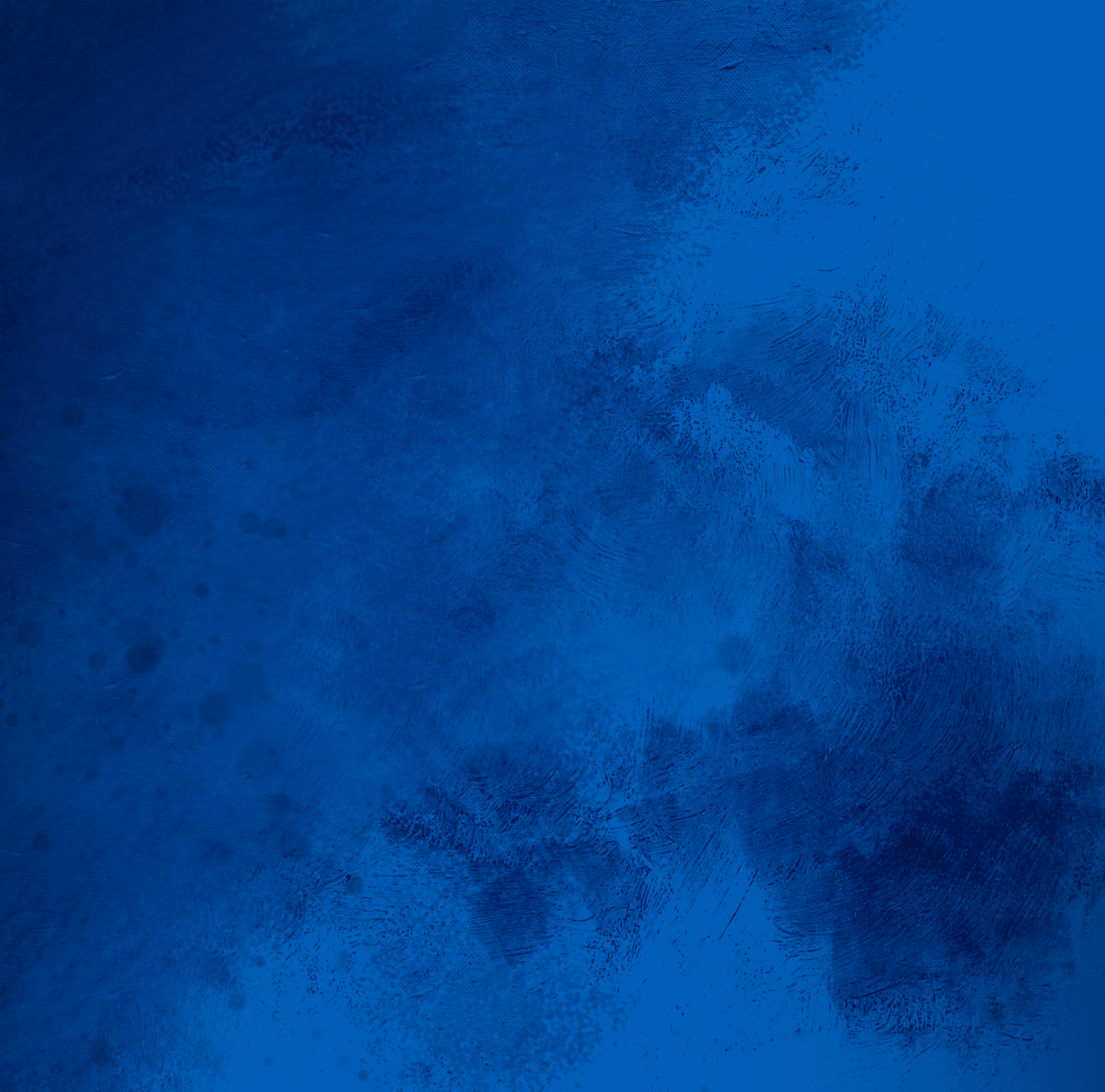 JOURNÉE 
DU SEL
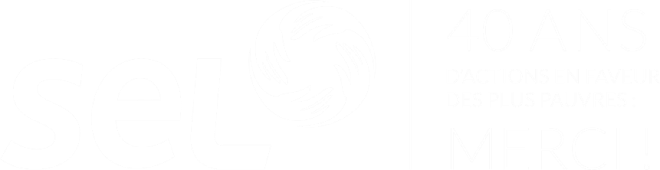 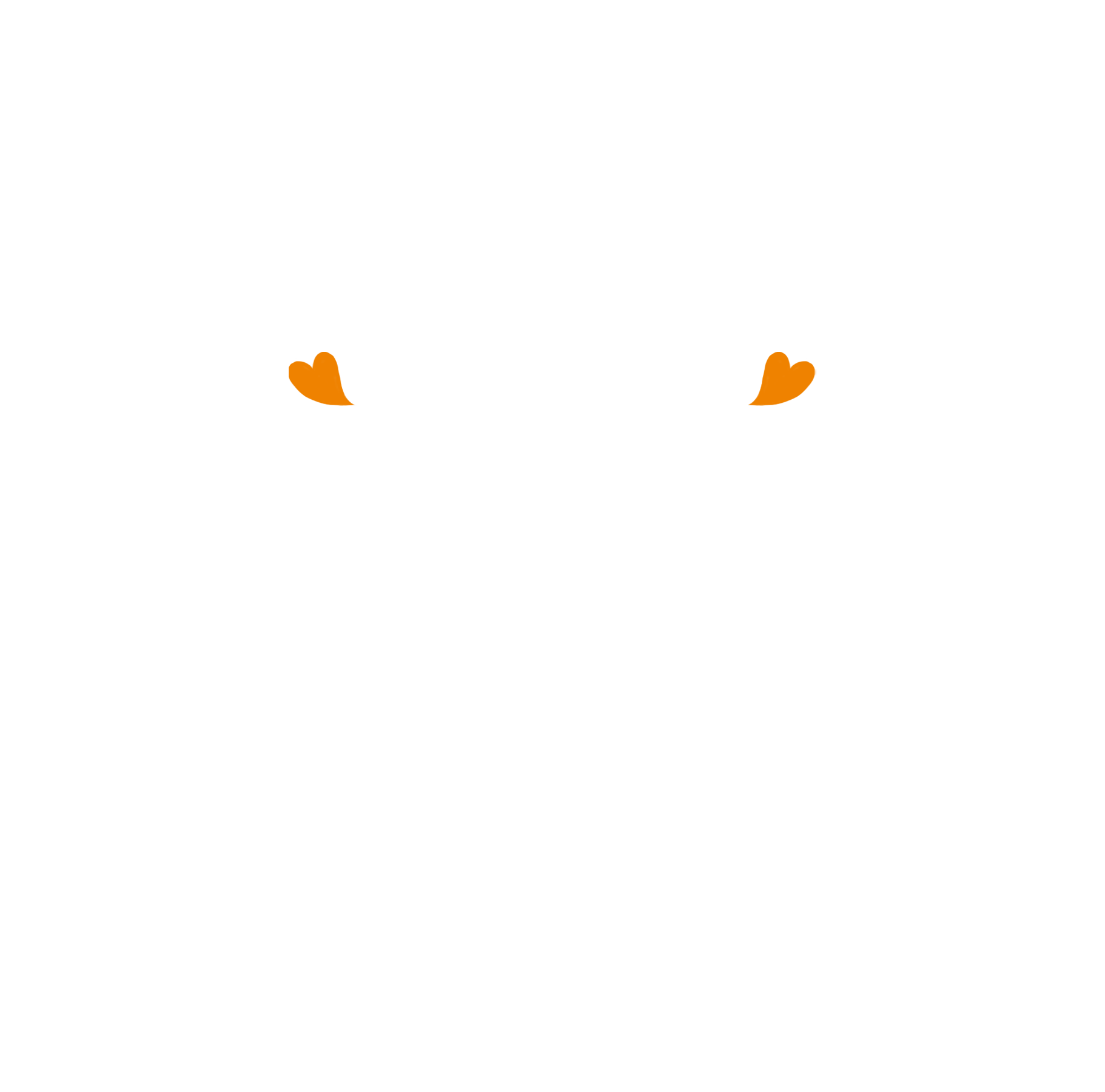 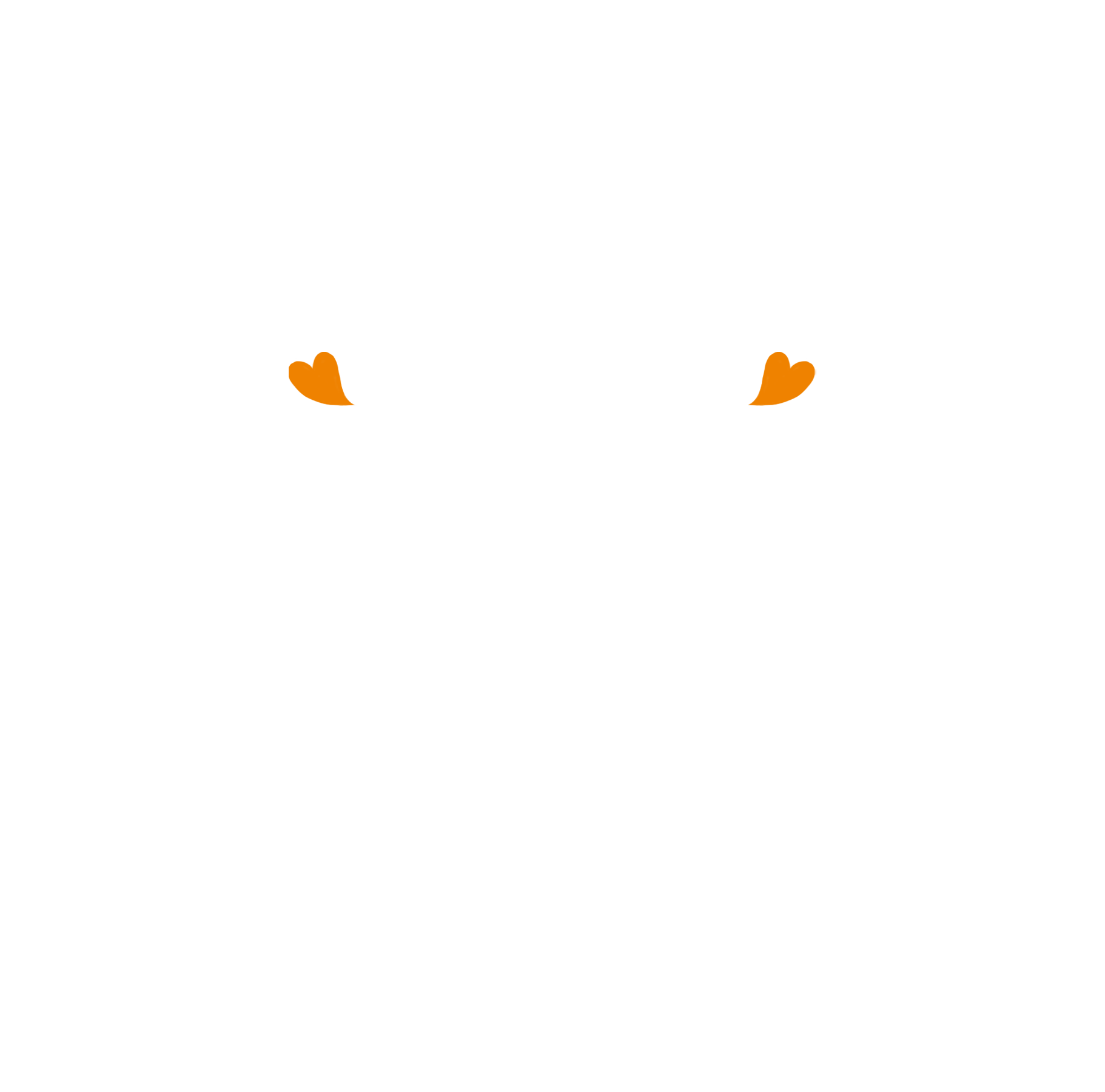 Une action chrétienne dans un monde en détresse
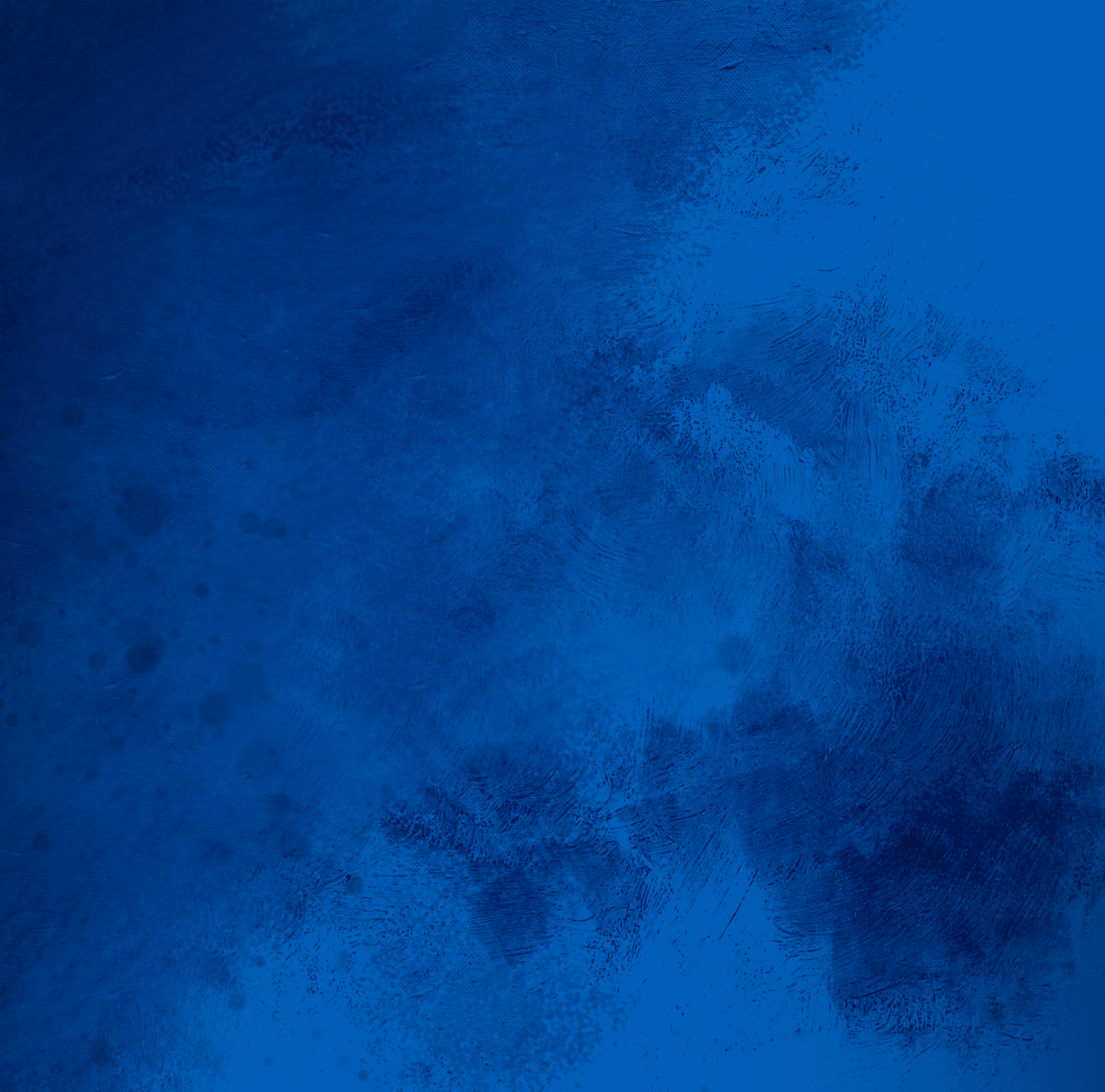 JOURNÉE 
DU SEL
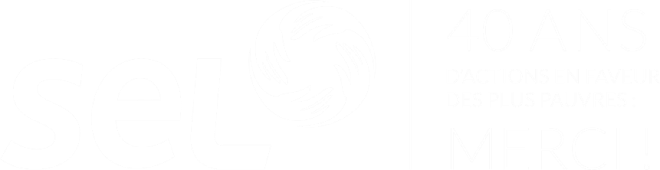 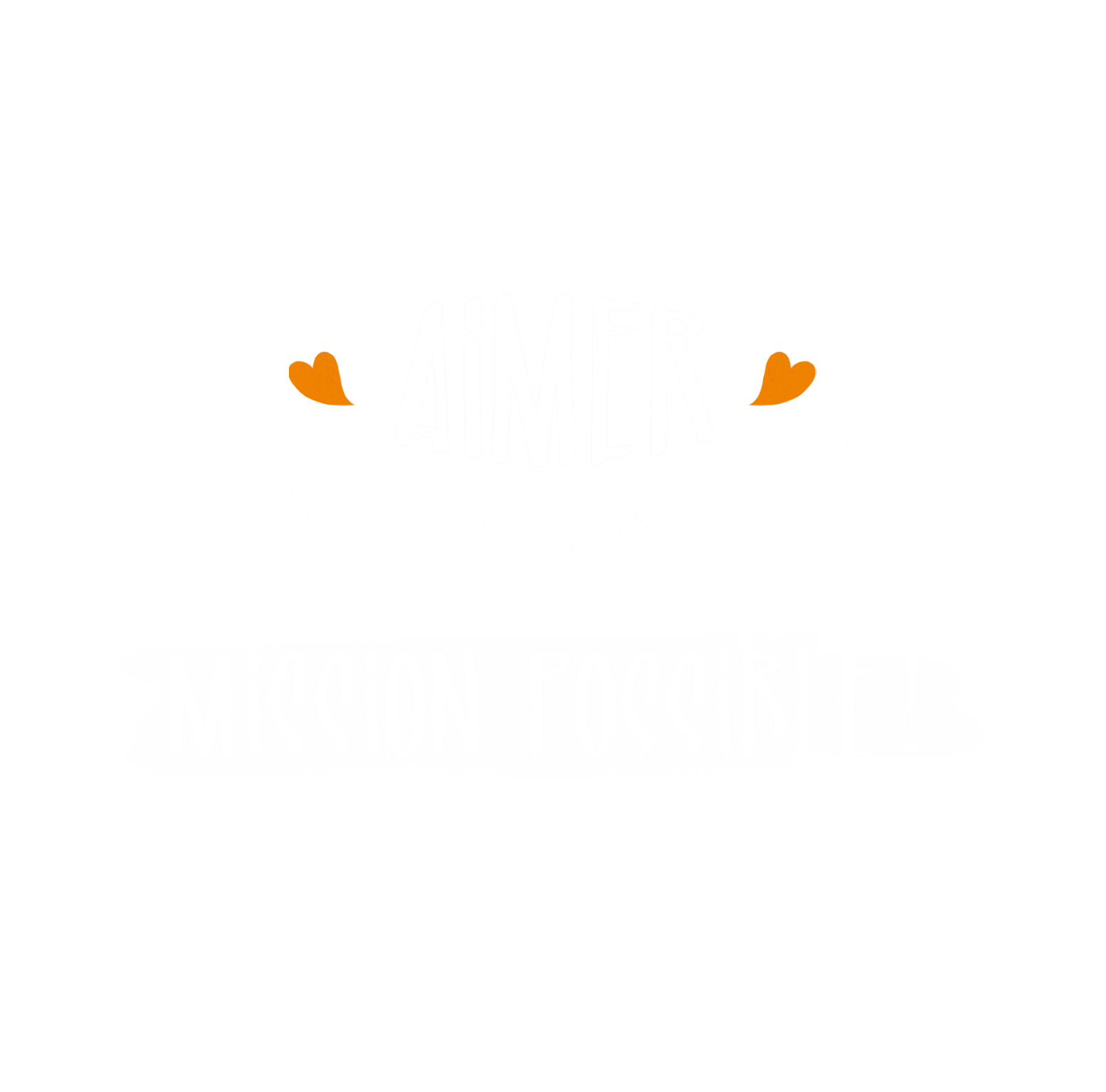 SUJETS DE PRIÈRES
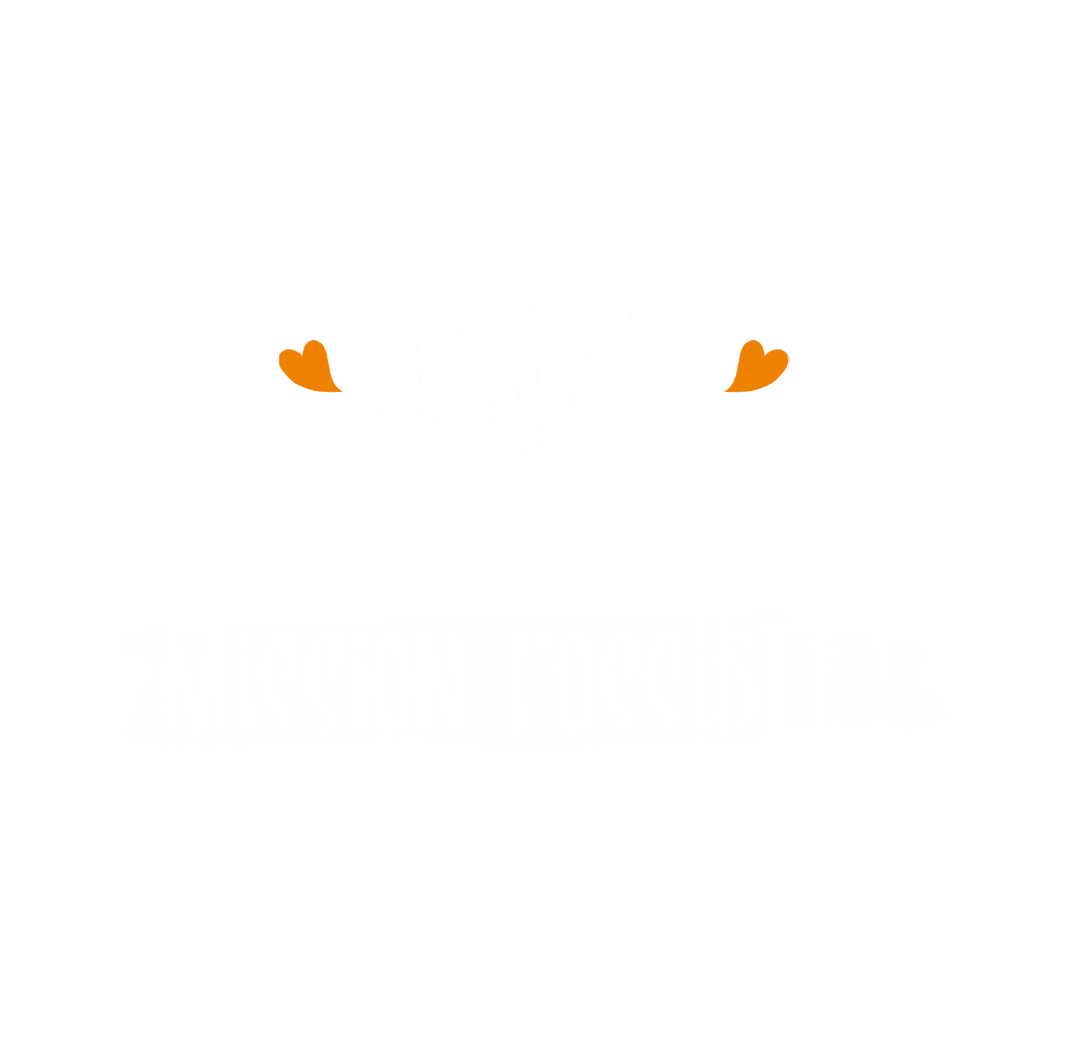 Une action chrétienne dans un monde en détresse
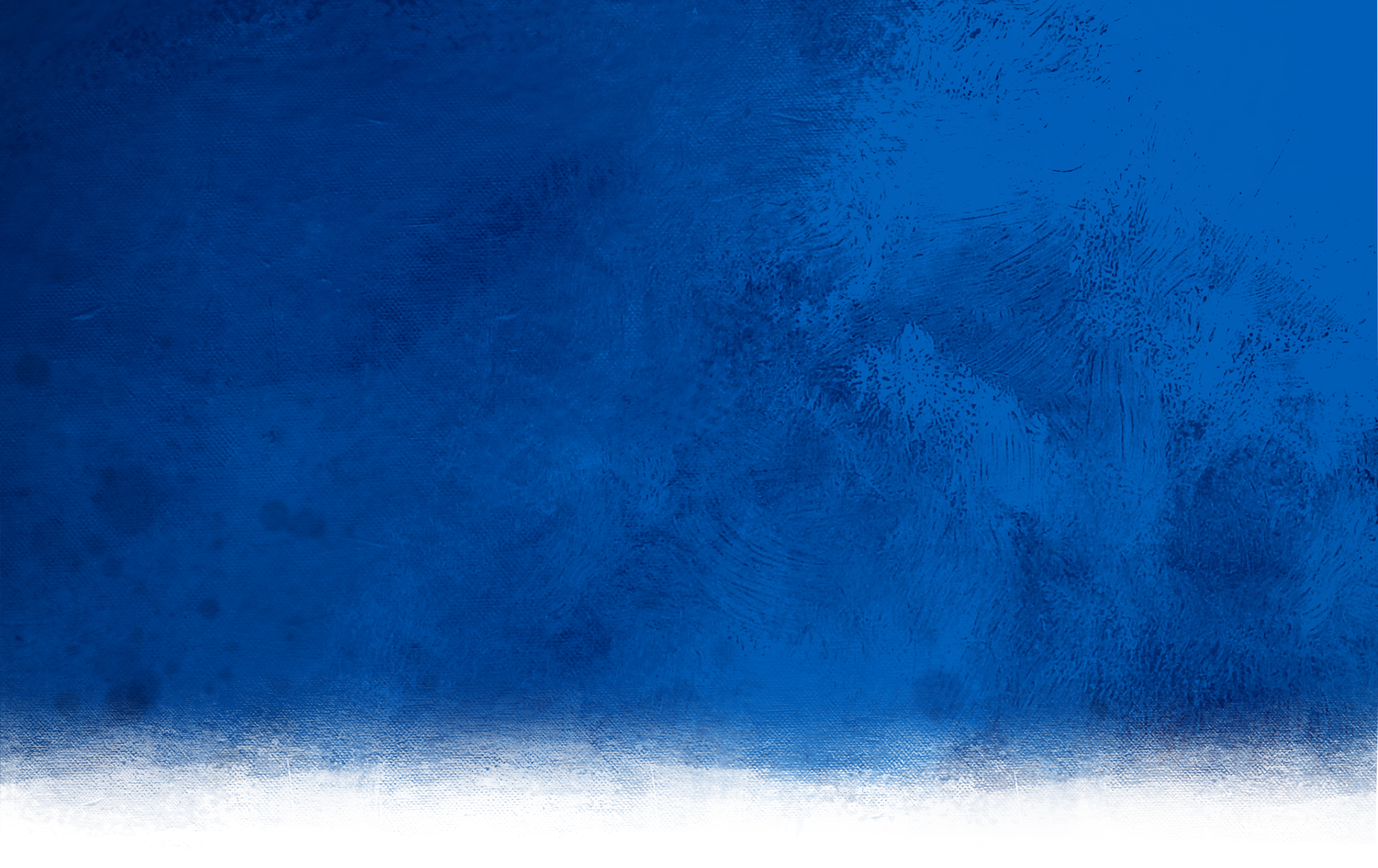 Journée du SEL
PROJETS À SOUTENIR
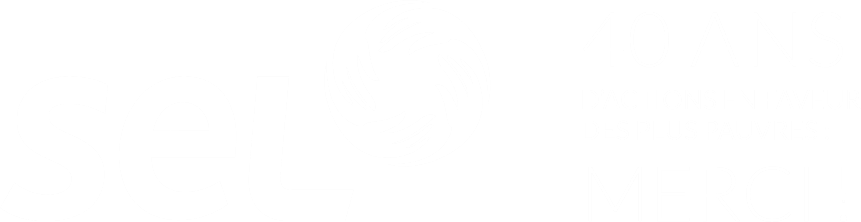 Prions pour les pays en développement : 

Pour les partenaires chrétiens du SEL, qui expriment à leur prochain leur amour en l’aidant à sortir de la pauvreté. Que le Seigneur renouvelle leur intelligence et leurs forces. 

Pour que les bénéficiaires des projets puissent, grâce à l’action des partenaires du SEL, voir de nouvelles perspectives d’avenir s’ouvrir à eux.
Une action chrétienne dans un monde en détresse
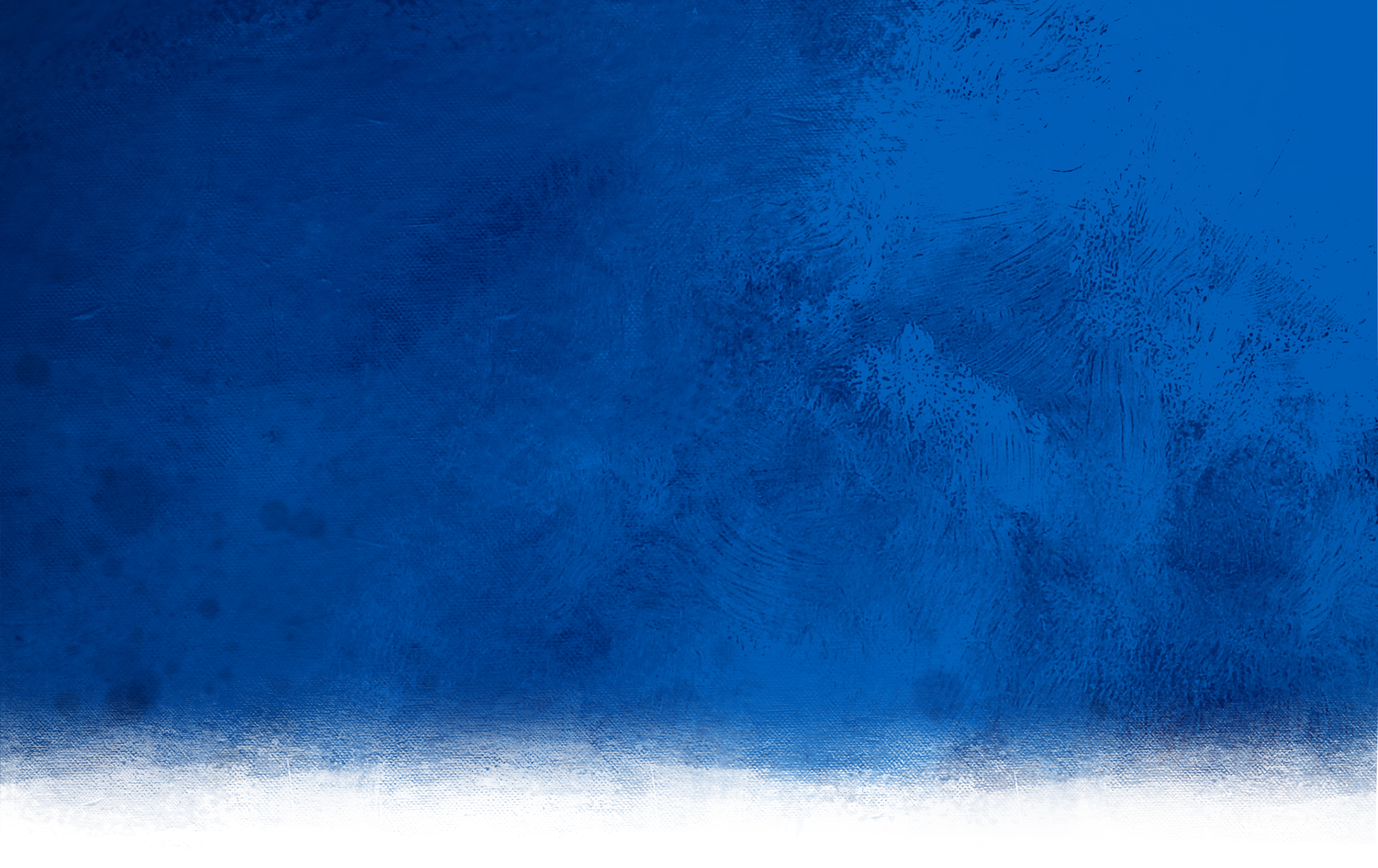 Journée du SEL
PROJETS À SOUTENIR
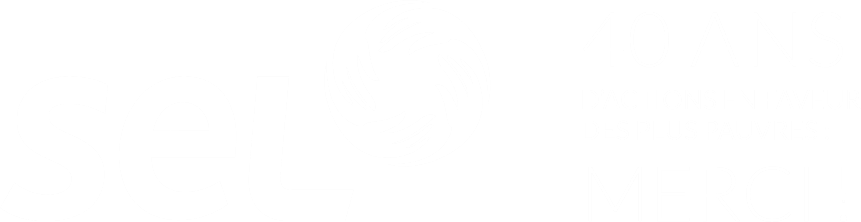 Prions pour notre pays : 

Pour que, dans cette situation de crise sanitaire, Dieu donne à notre gouvernement de la sagesse et du discernement dans les décisions qu’il doit prendre pour notre pays. 

Pour que, malgré le contexte, nous redoublions de créativité pour montrer de l’amour à notre prochain (voisin, collègue, commerçant, etc.)
Une action chrétienne dans un monde en détresse
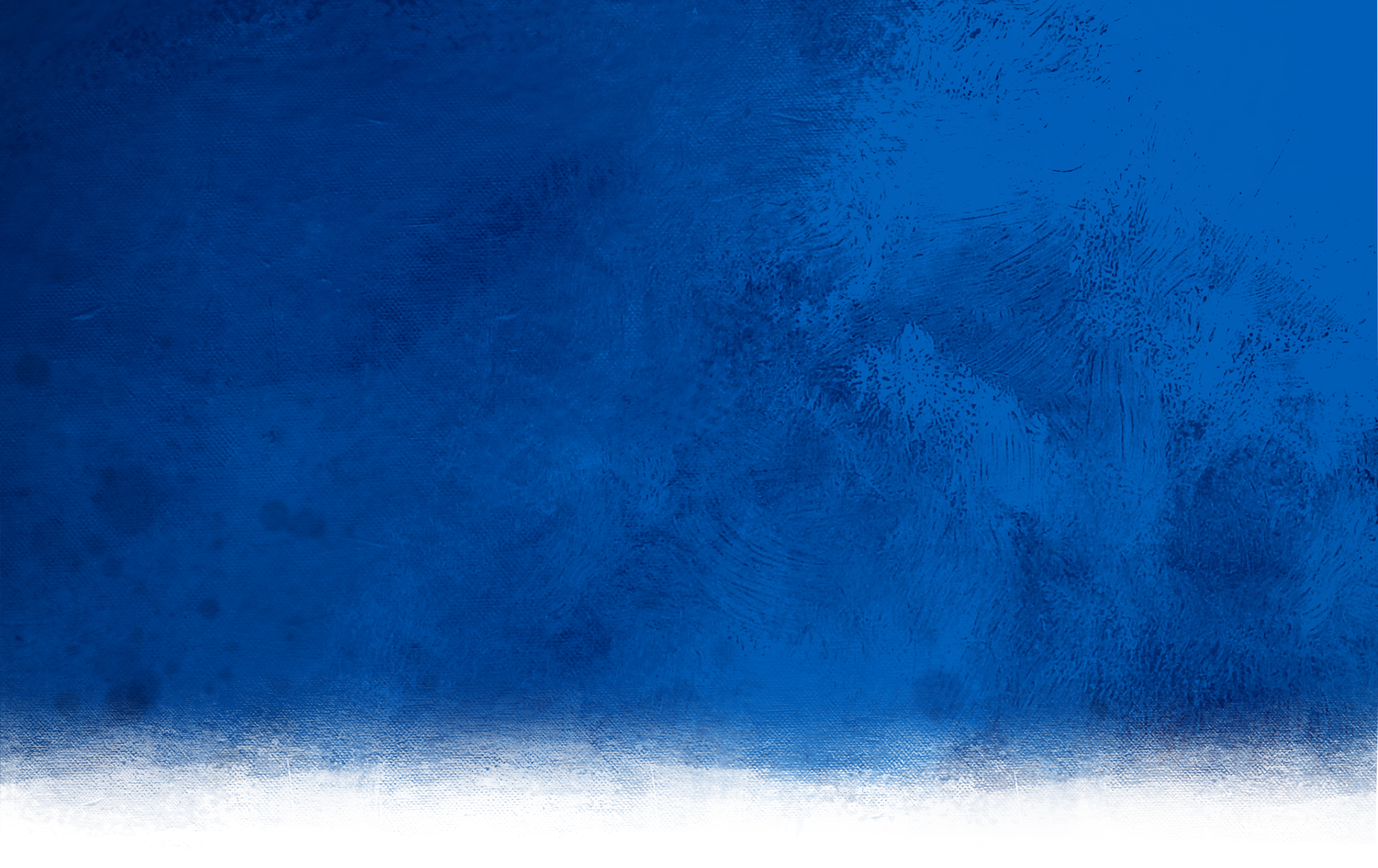 Journée du SEL
PROJETS À SOUTENIR
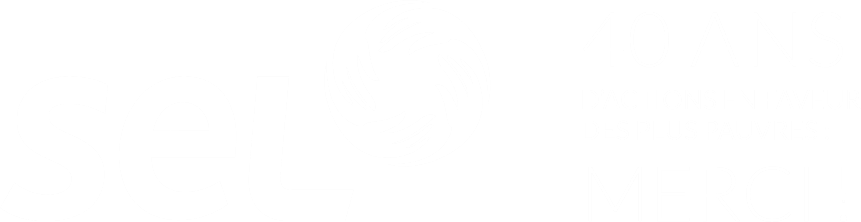 Prions pour notre Église : 

Pour que le monde voie que nous sommes les disciples de Jésus par l’amour que nous avons les uns pour les autres. 

Pour que nous puissions rayonner par nos actions en Eglise, transmettant ainsi l’amour de Dieu à notre prochain.
Une action chrétienne dans un monde en détresse
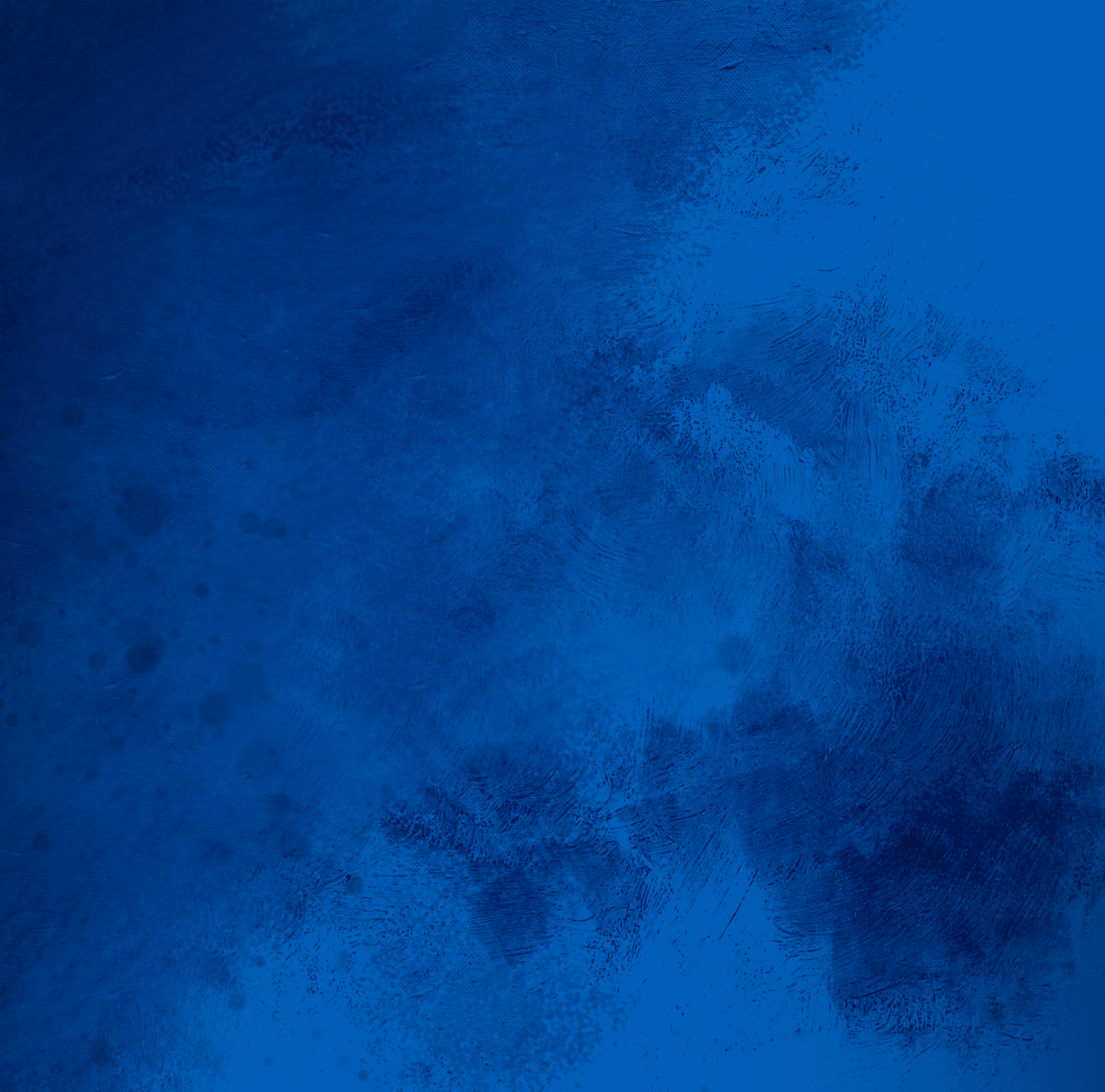 JOURNÉE 
DU SEL
MERCI !
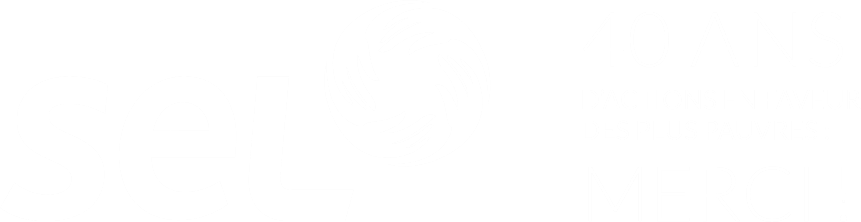 Une action chrétienne dans un monde en détresse
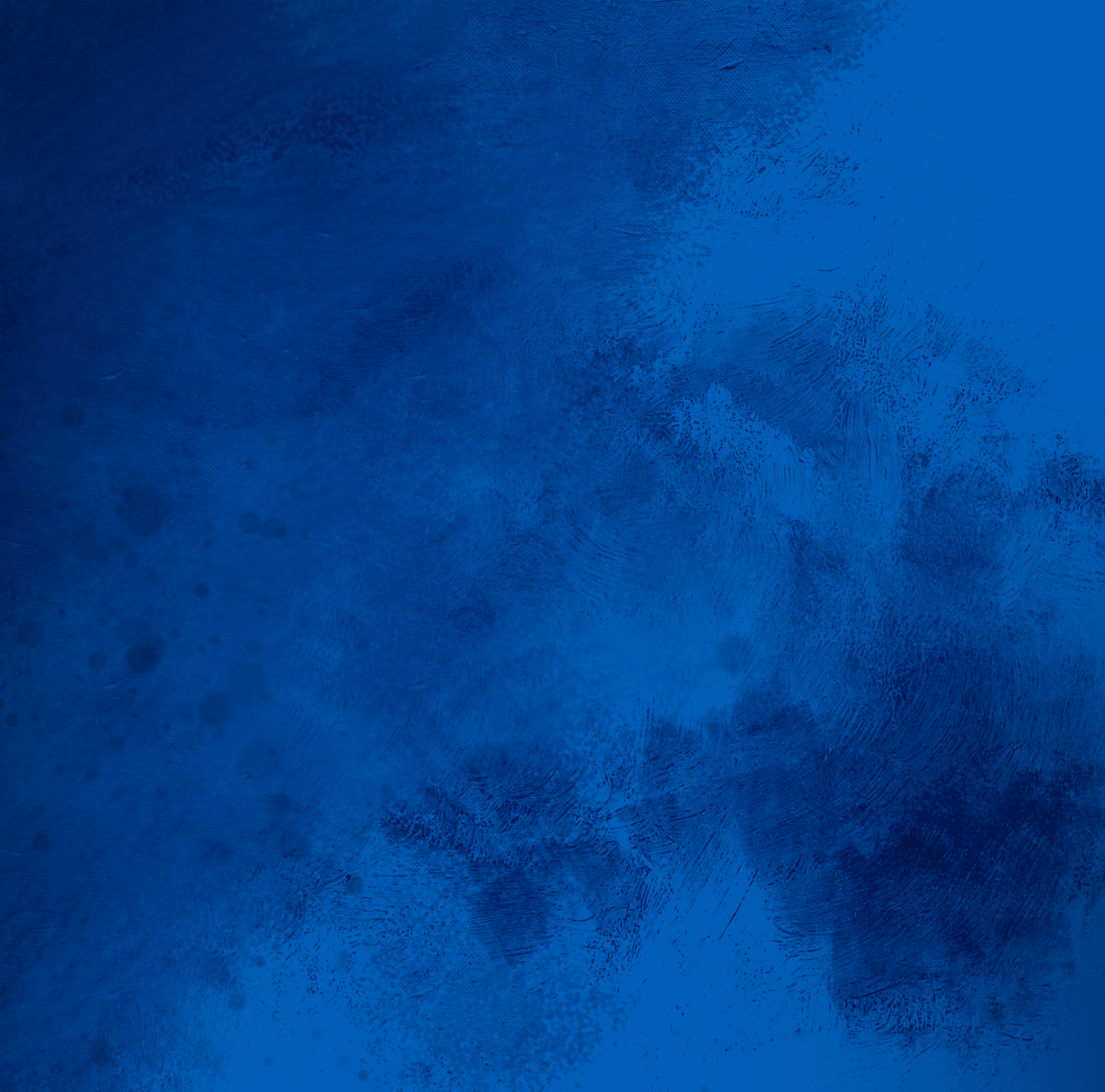 JOURNÉE 
DU SEL
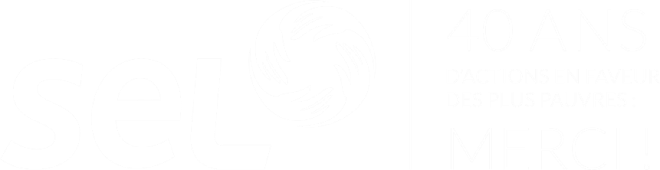 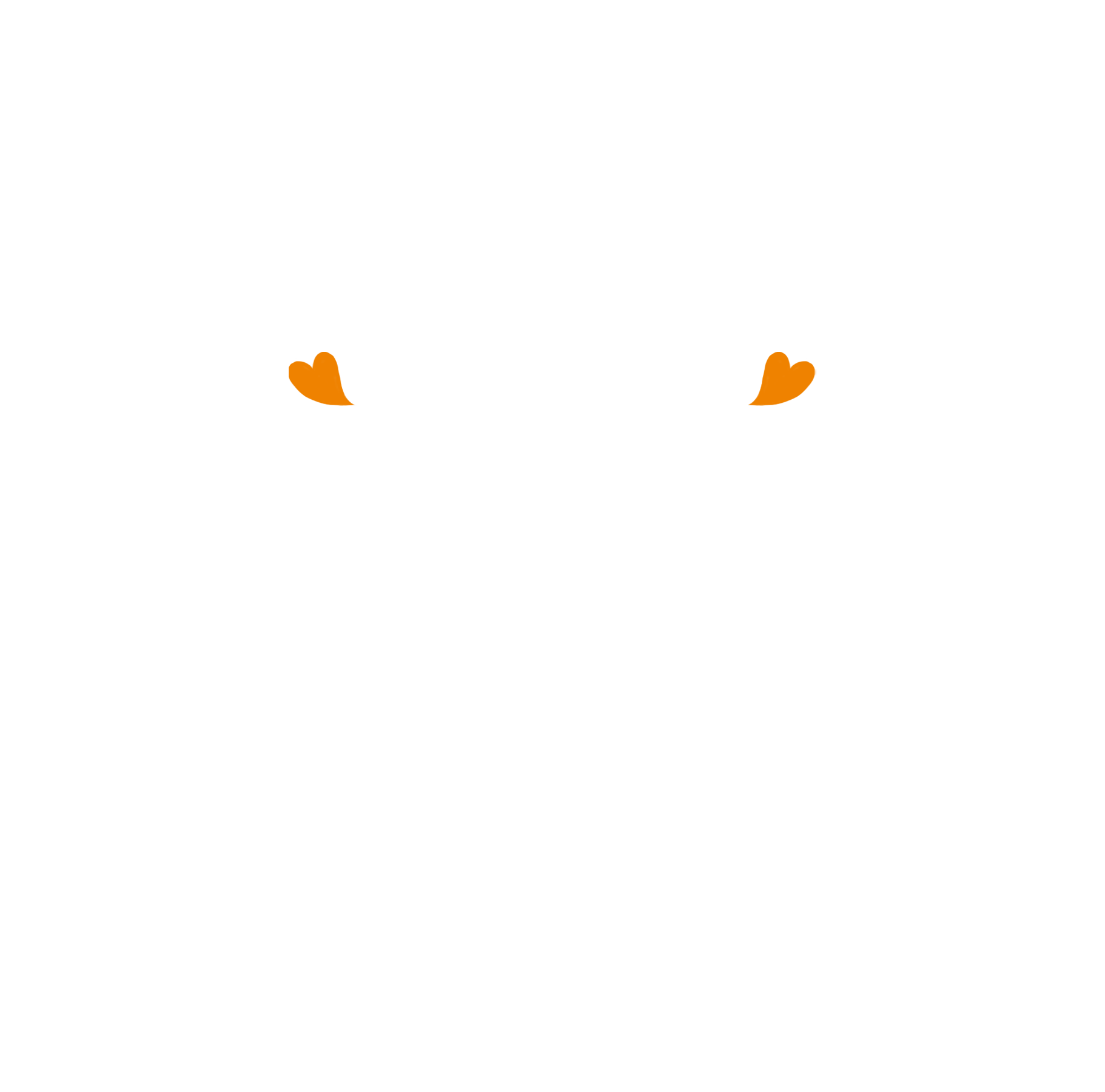 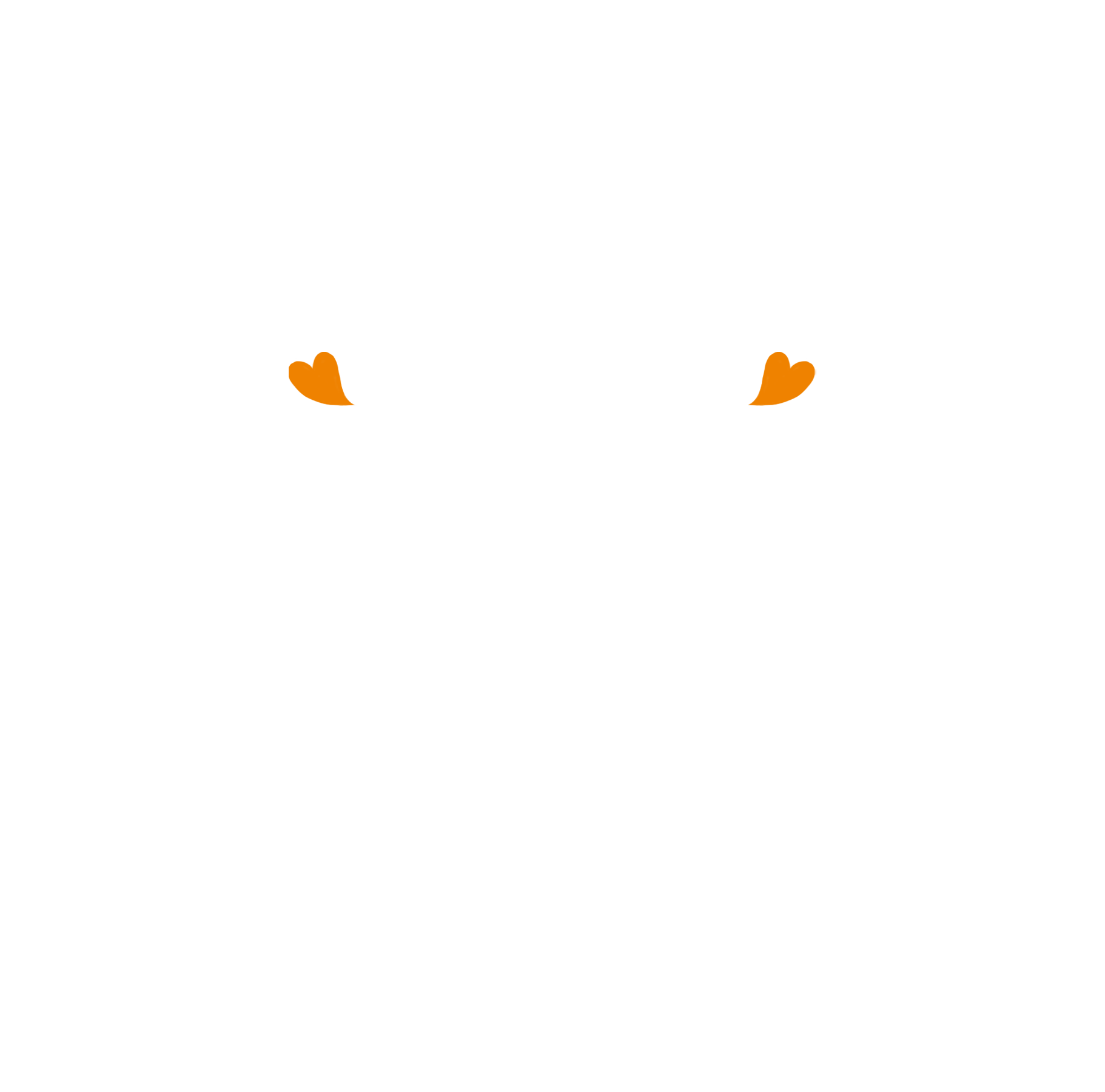 Une action chrétienne dans un monde en détresse